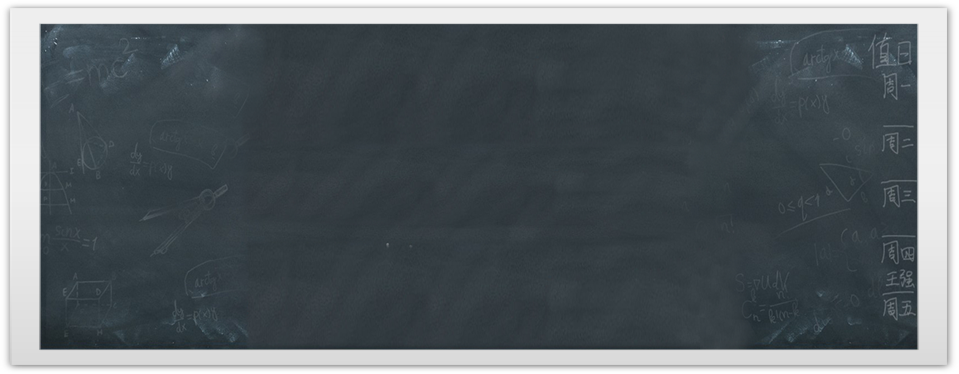 Bài 2
HỆ BẤT PHƯƠNG TRÌNH
BẬC NHẤT HAI ẨN
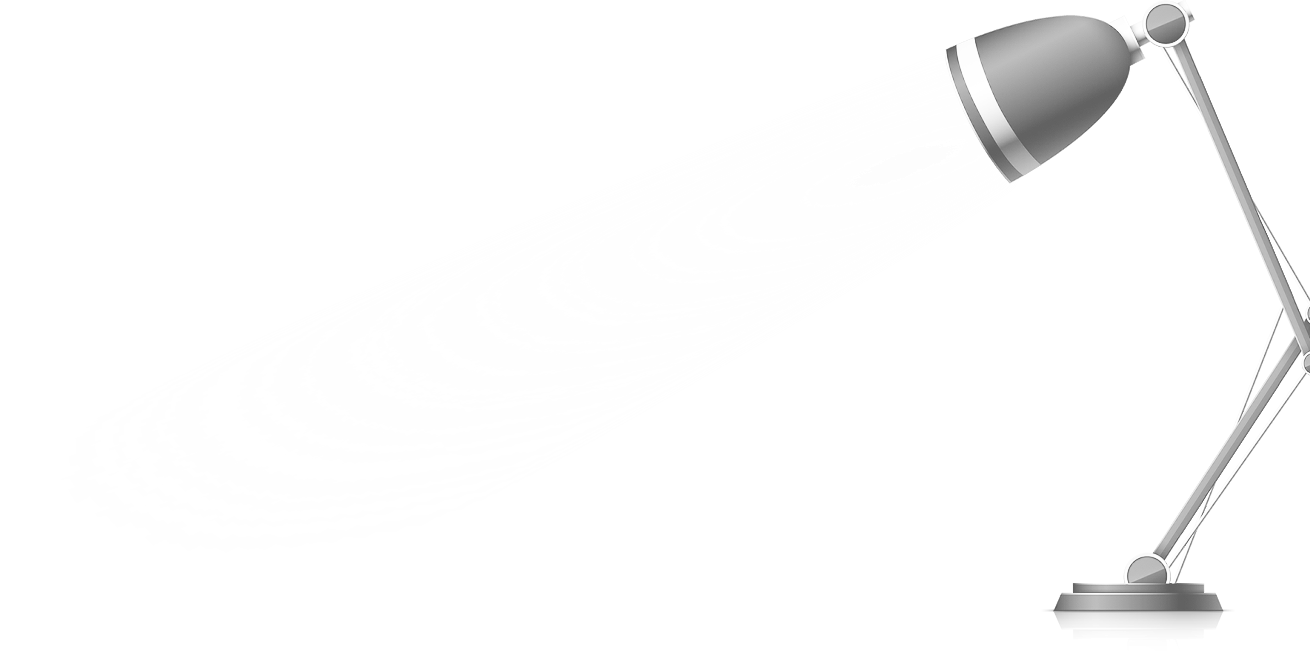 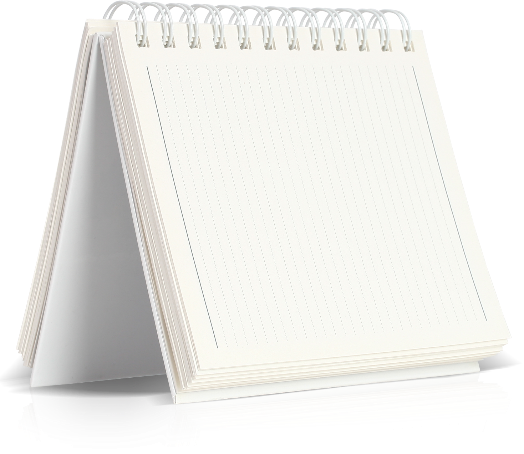 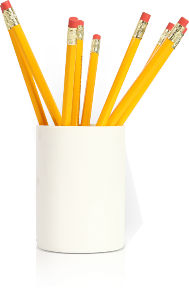 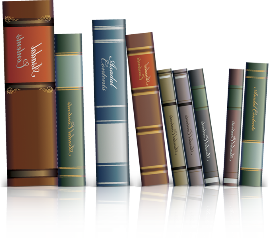 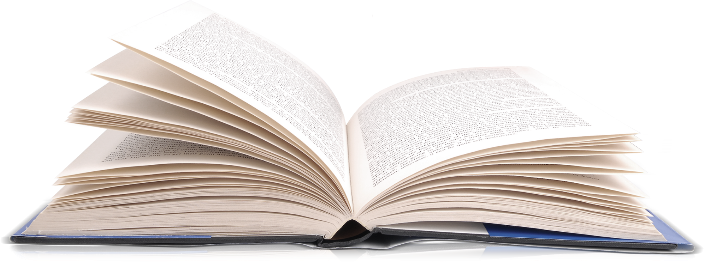 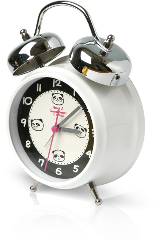 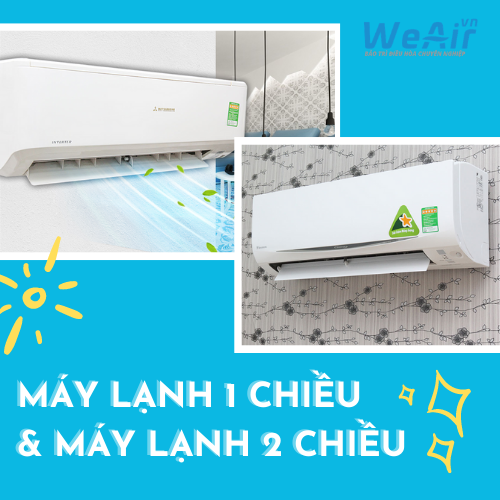 Một cửa hàng điện lạnh dự định kinh doanh hai loại máy điều hòa: 
điều hòa hai chiều và điều hòa một chiều 
với số vốn ban đầu không vượt quá 1,2 tỉ đồng.
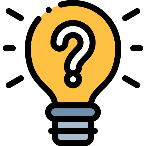 Cửa hàng ước tính nhu cầu của thị trường không quá 100 máy cả hai loại.
Lời giải
Số tiền mua vào:
Số máy có thể mua:
HỆ BẤT PHƯƠNG TRÌNH 
BẬC NHẤT HAI ẨN
BÀI
2
1. Khái niệm
Hệ bất phương trình bậc nhất hai ẩn là hệ gồm hai hay nhiều bất phương trình bậc nhất hai ẩn x, y.
Mỗi nghiệm chung của tất cả các bất phương trình được gọi là một nghiệm của hệ bất phương trình đã cho.
HỆ BẤT PHƯƠNG TRÌNH 
BẬC NHẤT HAI ẨN
BÀI
2
1. Khái niệm
Mỗi nghiệm chung của tất cả các bất phương trình 
được gọi là một nghiệm của hệ bất phương trình đã cho.
Cho hệ bất phương trình
Ví dụ 1
Ta có:
Ta có:
(Đúng)
(Đúng)
(Sai)
(Đúng)
Vẽ miền nghiệm của các bất phương trình sau 
trên cùng một hệ trục tọa độ.
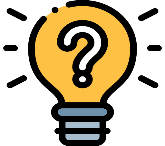 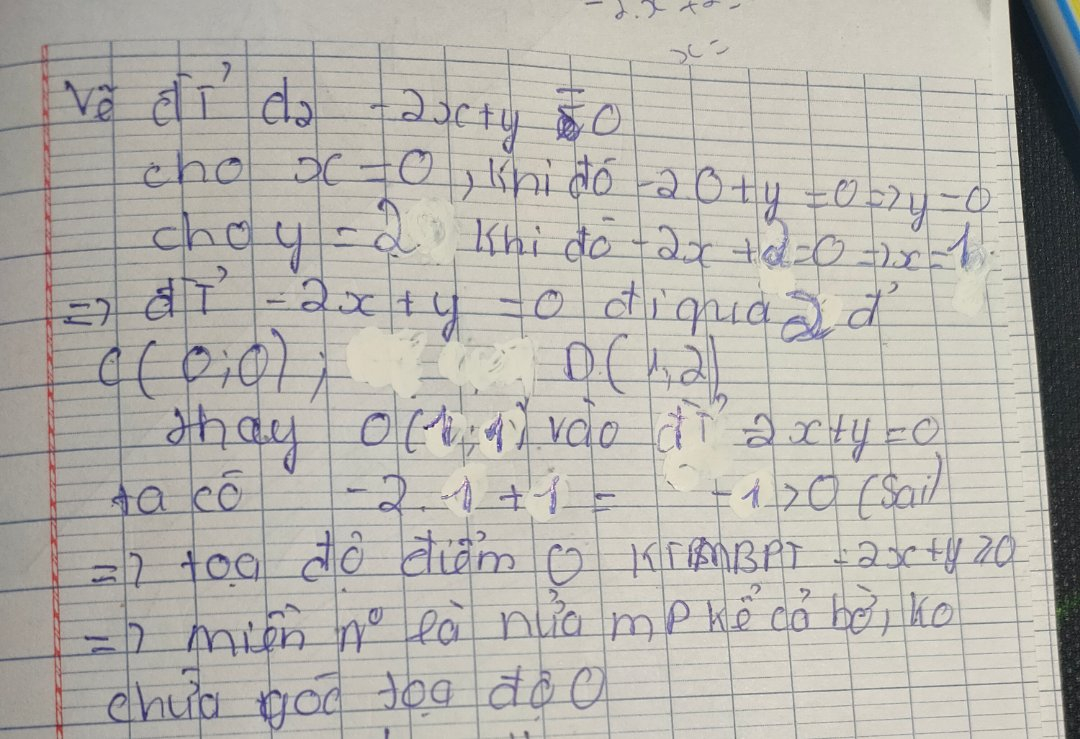 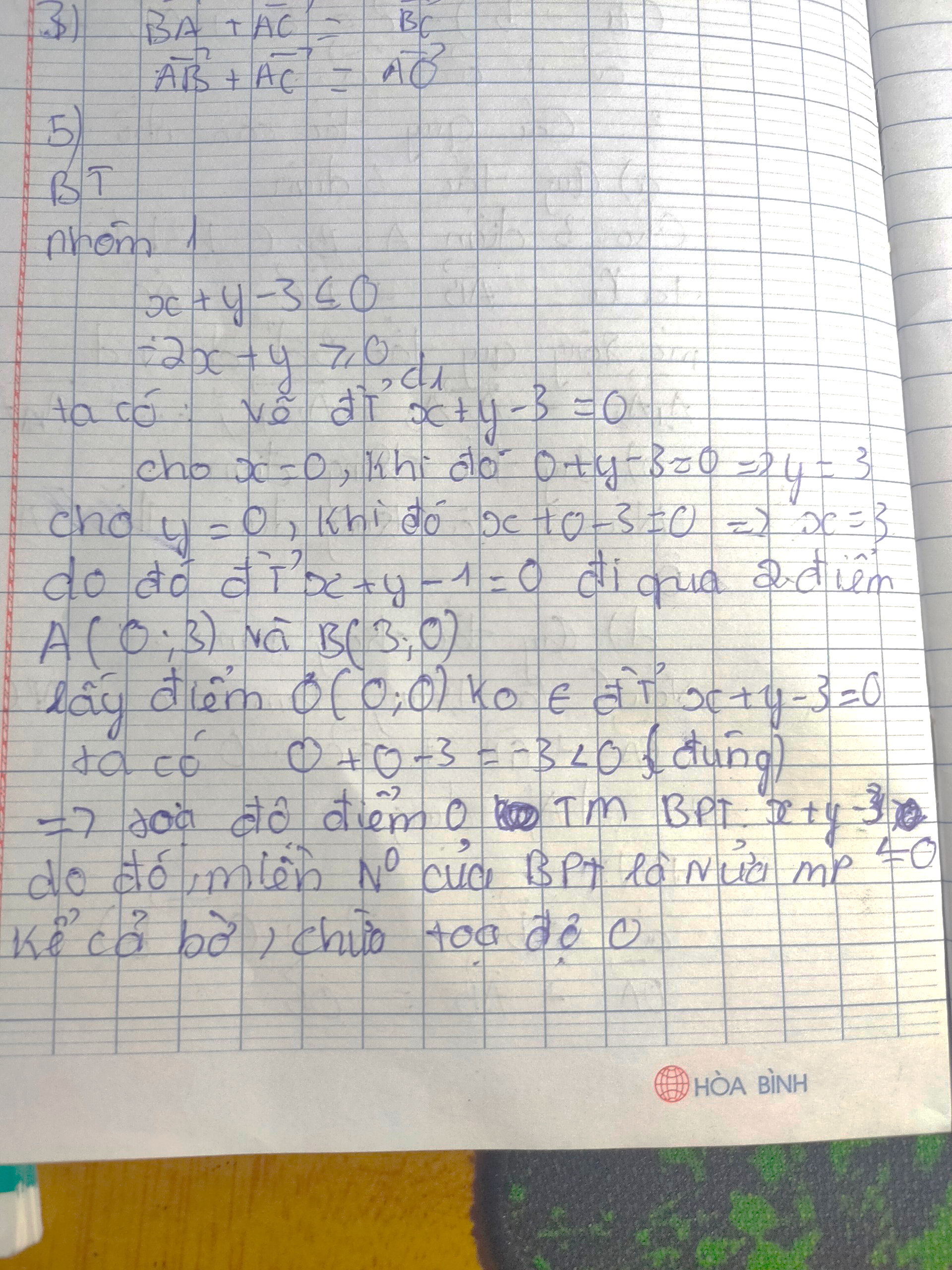 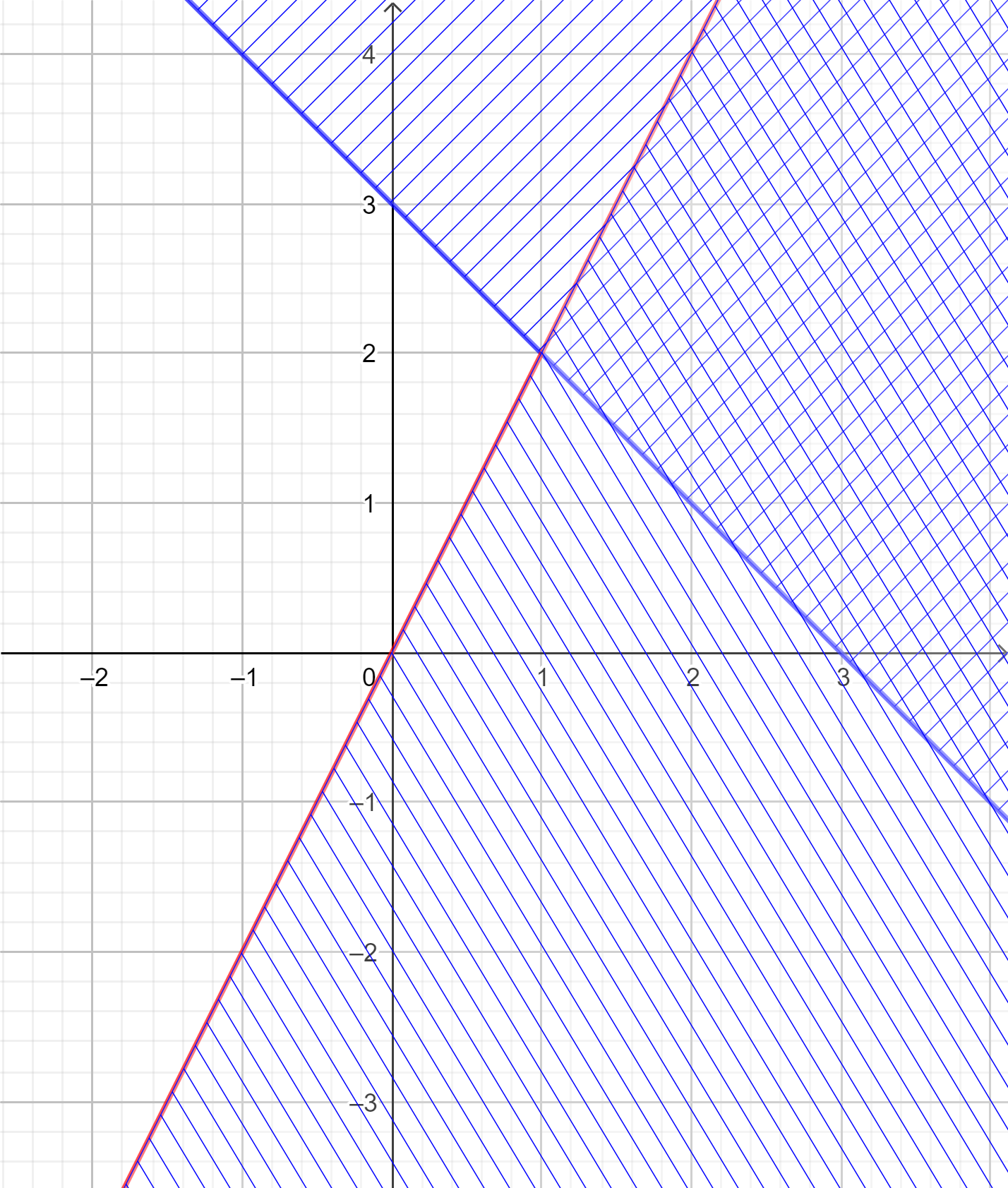 HỆ BẤT PHƯƠNG TRÌNH 
BẬC NHẤT HAI ẨN
BÀI
2
1. Khái niệm
Hệ bất phương trình bậc nhất hai ẩn là hệ gồm hai hay nhiều 
bất phương trình bậc nhất hai ẩn x, y.
Mỗi nghiệm chung của tất cả các bất phương trình được gọi là một nghiệm của hệ bất phương trình đã cho.
Trên mp Oxy, tập hợp các điểm (x0, y0) có toạ độ là nghiệm 
của hệ bất phương trình bậc nhất hai ẩn được gọi là miền nghiệm của hệ đó.
HỆ BẤT PHƯƠNG TRÌNH 
BẬC NHẤT HAI ẨN
BÀI
2
2. Biểu diễn miền nghiệm của hệ
Trên mp Oxy, tập hợp các điểm (x0, y0) có toạ độ là nghiệm 
của hệ bất phương trình bậc nhất hai ẩn được gọi là miền nghiệm của hệ đó.
Biểu diễn miền nghiệm của các hệ bất phương trình sau
Ví dụ 2
HỆ BẤT PHƯƠNG TRÌNH 
BẬC NHẤT HAI ẨN
BÀI
2
2. Biểu diễn miền nghiệm của hệ
Trên mp Oxy, tập hợp các điểm (x0, y0) có toạ độ là nghiệm 
của hệ bất phương trình bậc nhất hai ẩn được gọi là miền nghiệm của hệ đó.
Biểu diễn miền nghiệm của các hệ bất phương trình sau
Ví dụ 2
Miền nghiệm là phần không bị gạch
là nghiệm của
HỆ BẤT PHƯƠNG TRÌNH 
BẬC NHẤT HAI ẨN
BÀI
2
2. Biểu diễn miền nghiệm của hệ
Biểu diễn miền nghiệm của các hệ bất phương trình sau
Ví dụ 2
là nghiệm của
Miền nghiệm là phần không bị gạch chéo kể cả bờ.
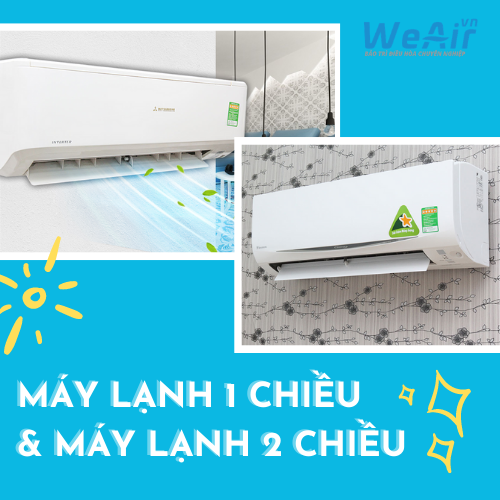 Một cửa hàng điện lạnh dự định kinh doanh hai loại máy điều hòa: 
điều hòa hai chiều và điều hòa một chiều 
với số vốn ban đầu không vượt quá 1,2 tỉ đồng.
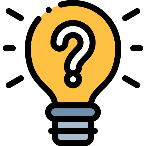 Cửa hàng ước tính nhu cầu của thị trường không quá 100 máy cả hai loại.
Lời giải
Nếu là chủ cửa hàng thì em cần đầu tư kinh doanh mỗi loại bao nhiêu máy để lợi nhuận thu được là lớn nhất.
Số tiền mua vào:
Số máy có thể mua:
Lợi nhuận thu được:
Một cửa hàng điện lạnh dự định kinh doanh hai loại máy điều hòa: 
điều hòa hai chiều và điều hòa một chiều với số vốn ban đầu không vượt quá 1,2 tỉ đồng.
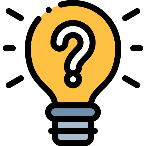 Cửa hàng ước tính nhu cầu của thị trường không quá 100 máy cả hai loại.
Lời giải
Lợi nhuận thu được:
Một cửa hàng điện lạnh dự định kinh doanh hai loại máy điều hòa: 
điều hòa hai chiều và điều hòa một chiều với số vốn ban đầu không vượt quá 1,2 tỉ đồng.
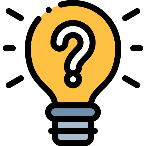 B
Cửa hàng ước tính nhu cầu của thị trường không quá 100 máy cả hai loại.
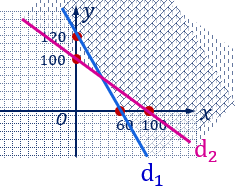 A
Miền nghiệm của hệ là miền tứ giác OABC.
Lời giải
C
Lợi nhuận thu được:
nếu đầu tư 20 máy điều hòa 2 chiều
và 80 máy điều hòa một chiều.
HỆ BẤT PHƯƠNG TRÌNH 
BẬC NHẤT HAI ẨN
BÀI
2
Bài toán tìm giá trị lớn nhất (GTLN) hoặc giá trị nhỏ nhất (GTNN) 
của biểu thức F = ax + by trên một miền đa giác.
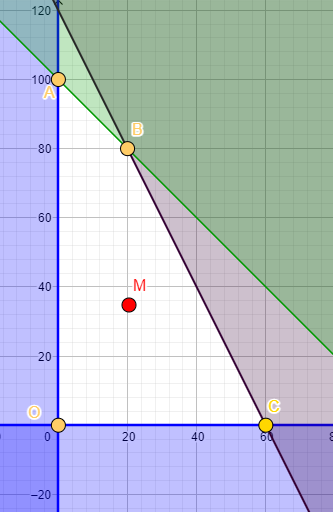 Người ta chứng minh được F đạt giá trị lớn nhất hoặc nhỏ nhất tại một trong các đỉnh của đa giác.
Ví dụ 3
Gợi ý
Doanh thu:
Xác định miền nghiệm của hệ:
Lượng đường cần sử dụng:
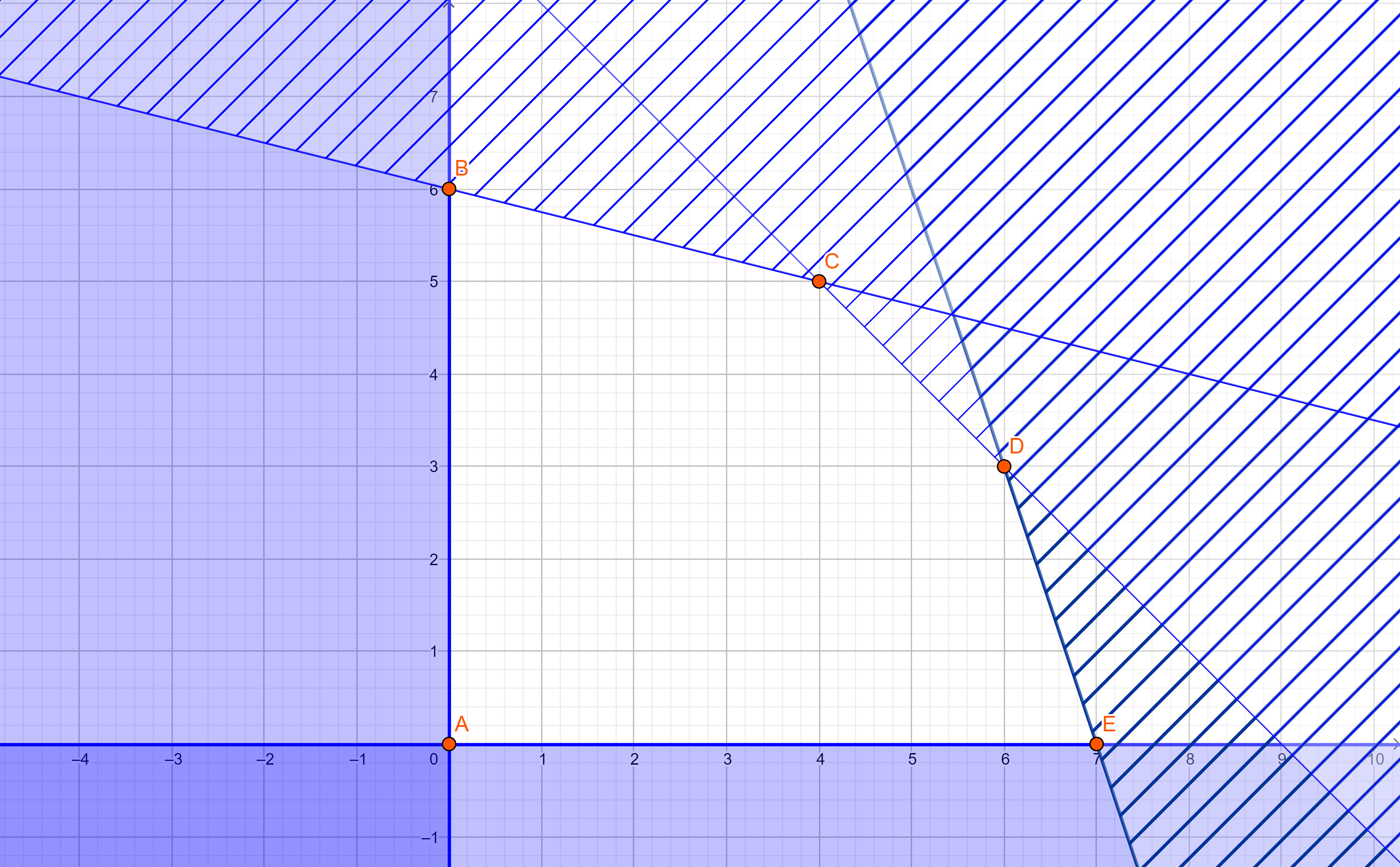 Lượng nước cần sử dụng:
Lượng bột cam cần sử dụng:
NHÓM 3: Vẽ miền nghiệm của các bất phương trình sau 
trên cùng một hệ trục tọa độ.
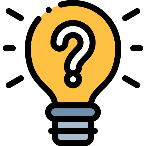